CS 200
File Input and Output
Jim Williams, PhD
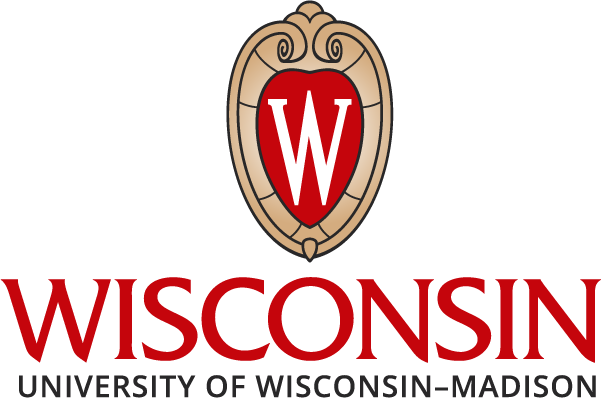 This Week
BP1 Grading
BP2 Eliza available, M1 due next Wednesday
Updates: Reload PDF
Office Hours
helpful description, location
Exam 2 - Thursday
Location
Team Lab: Exceptions,Command-Line Args
Lecture: File Input and Output
Objectives
Absolute and Relative Paths
Describe a text file including meta information and contents.
Trace, explain and write programs that read the contents of a text file.
Trace, explain and write code that writes a text file.
Current Working Directory
A specific path in the file system
Relative paths:
relative to current working directory
images/file.jpg
Absolute paths:
specified from root directory
C:\Users\jimw\workspace\images
/Users/jimw
Which kind of path?
workspace/WaTor/src
[Speaker Notes: B: relative to current working directory]
Forward /  vs Backward \
Windows:
C:\Users\Fred
In Java program: 
"C:\\Users\\Fred"
Or  "C:/Users/Fred"
Linux/Unix/Mac
/users/fred
Relative vs Absolute Paths
Relative - based on current location
Absolute - based on fixed location, the root
Special Directories  .  and ..
dot (.) means the current directory itself.
dot dot (..) means the parent directory.
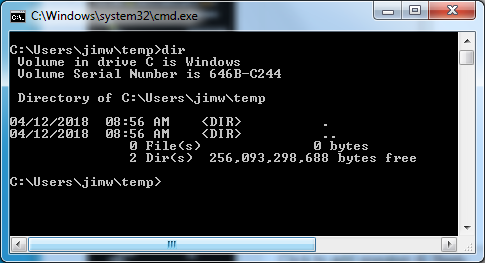 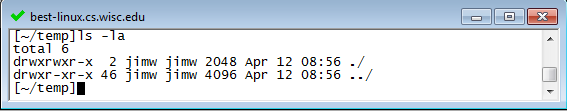 Command-Line Commands
From within log what is a relative path to tasks?
/
meta
log
mylyn
taskListIndex
segments
tasks
contexts
plugins
      history
From within tasks what is a relative path to mylyn?
/
meta
log
mylyn
taskListIndex
segments
tasks
contexts
plugins
     history
From within tasks what is an absolute path to log?
/
meta
log
mylyn
taskListIndex
segments
tasks
contexts
plugins
     history
What is the correct output?
public static void main(String[] args) {
	String name = "Fred";
	int num = 100;
	double dNum = 3.14159;
	System.out.printf("Hello %6s\n", name);
	System.out.printf("%05d,%.2f", 
                 num, dNum);
}
http://docs.oracle.com/javase/7/docs/api/java/util/Formatter.html#syntax
Key File I/O Classes
Meta information: 
File
Reading: 
Scanner, InputStream, FileInputStream, FileReader, BufferedReader
Writing:
OutputStream, FileOutputStream, PrintStream, PrintWriter
File class: Meta information
Use to access file meta information
File file = new File("src/CheckFile.java");

exists(), isDirectory(), isDirectory(), getName(), getPath(), canRead(), canWrite(), etc.
[Speaker Notes: import java.io.File;

public class CheckFile {

    public static void main(String[] args) {
        File file = new File("src/CheckFile.java");
        System.out.println( "exists(): " + file.exists());
        System.out.println( "isDirectory(): " + file.isDirectory());
        System.out.println( "isFile(): " + file.isFile());
        
        System.out.println( "getAbsolutePath(): " + file.getAbsolutePath());
        System.out.println( "getName(): " + file.getName());
        System.out.println( "getPath(): " + file.getPath());
        System.out.println( "canRead(): " + file.canRead());
        System.out.println( "canWrite(): " + file.canWrite());

        System.out.println( "getFreeSpace(): " + file.getFreeSpace());
        System.out.println( "getTotalSpace(): " + file.getTotalSpace());
        System.out.println( "getUsableSpace(): " + file.getUsableSpace());
    }
}]
Today
Academic Integrity
Exam Review Last Night
Time Spent
Exam this evening
Lecture: File I/O and some exam review
What is print out?
File f = new File( "myfile.txt");
Scanner scnr = new Scanner( f);
scnr.nextLine();
int count = 4;
if ( scnr.hasNextInt()) 
count = scnr.nextInt();
else {
	scnr.nextLine();
	count = scnr.nextInt();
}
for ( int i = 0; i < count; i++)
	scnr.nextLine();
System.out.println( scnr.nextLine());
3
hello
2
8 line
5 line
3 line
4 line
[Speaker Notes: B: 5 line]
Reading and Writing Text Files
Meta information: 
File
Reading: 
Scanner, InputStream, FileInputStream, FileReader, BufferedReader
Writing:
OutputStream, FileOutputStream, PrintStream, PrintWriter
Application: Read and Process Data
Much Data Available Online, examples:
https://github.com/fivethirtyeight/data/find/8eb18e0b6115ae6fcfb49bf81ccdd01cbe37906c
http://rs.io/100-interesting-data-sets-for-statistics/
http://www.gutenberg.org/ebooks/29765
https://github.com/dwyl/english-words
https://www.data.gov/
https://usafacts.org/
http://snap.stanford.edu/data/ksc-time-series.html
[Speaker Notes: import java.io.File;
import java.io.FileNotFoundException;
import java.io.PrintWriter;
import java.util.Scanner;

//https://github.com/fivethirtyeight/data/blob/8eb18e0b6115ae6fcfb49bf81ccdd01cbe37906c/college-majors/all-ages.csv

public class AnalyzeData {

    public static void main(String[] args) {
        File dataFile = new File( "./all-ages.csv");
        //System.out.println( dataFile.exists());
        File outFile = new File( "./myData.txt");
        PrintWriter writer = null;
        Scanner input = null;
        try {
            writer = new PrintWriter( outFile);            
            input = new Scanner( dataFile);
            String header = input.nextLine();
            writer.println( header);
            while ( input.hasNextLine()) {
                String line = input.nextLine();
                if ( line.contains("COMPUTER")) {
//                    writer.println(line);
                //System.out.println( line);
                String [] lineParts = line.split(",");
                writer.print( lineParts[1]);
                writer.print( "\t");
                writer.println( lineParts[5]);
//                System.out.print( lineParts[0]);
//                System.out.print( ">");
//                System.out.print( lineParts[1]);
//                System.out.print( ">");
//                System.out.print( lineParts[ lineParts.length-1]);
//                System.out.println();
                }
            }
        
        } catch ( FileNotFoundException e) {
            e.printStackTrace();
        } finally {
            if ( input != null) input.close();
            if ( writer != null) writer.close();
        }
    }

}]
Exam Review
If methodA throws GreenException then output is?
public static void main(String[] args) throws GreenException {
	  boolean logging = false;
        try {
            methodA();
            System.out.print("1");
        } catch( BlueException e) {
            System.out.print("2");
        } catch( GreenException e) {
if ( logging) 
            	     System.out.print("3");
throw e;
	}
        System.out.print("4");
    }
[Speaker Notes: D: stack trace]
Can you catch unchecked exceptions?
[Speaker Notes: yes, you can catch all throwables which includes unchecked exceptions.]
What program is verifying that the checked exceptions are handled?
[Speaker Notes: C: Compiler]
What will print out?
public static void change( char [][] map) {
	map[1][1] = 'A';
}
public static void main( String []args ) {
      char [][] map = new char[5][4];
	map[1][1] = 'B';
	change( map );
     System.out.println( map[1][1]);
}
[Speaker Notes: try it.]
How many 'map' variables are there?
public static void change( char [][] map) {
	map[1][1] = 'A';
}
public static void main( String []args ) {
      char [][] map;
	map = new char[5][4];
	change( map );
     System.out.println( map[1][1]);

}
[Speaker Notes: B: 2, one is declared in change, the other is declared in main]
Is main 'map' on stack or heap?
public static void change( String[][] map) {
 	map[1][1] = "A";
}
public static void main( String []args ) {
      String [][] map = new String[5][4];
	map[1][1] = "B";
	change( map );
     System.out.println( map[1][1]);

}
[Speaker Notes: A: since map is declared within the main method it would be on the stack in the main stack frame.]
What is data type of map[0]?
public static void change( char [][] map) {
	map[2][2] = 'A';
}
public static void main( String []args ) {
      char [][] map;
	map = new char[5][4];
	change( map );
     System.out.println( map[2][2]);

}
[Speaker Notes: B: char [].  Essentially, map[0] means to dereference (follow the reference) once resulting in a data type of char [] since map is a double dimension array.]
Tick Tock - Draw Stack
public static void tick( String str) {
	System.out.println( str);
	if (str.length() > 1) {
           tock( str.substring( 0, str.length() - 1));
	}
}
public static void tock( String str) {
	System.out.println( str);
	if (str.length() > 1) {
           tick( str.substring( 1));
	}
}
public static void main(String [] args) {
	tick("hello");
}
[Speaker Notes: hello
hell
ell
el
l]
ArrayList vs array
Exam Questions?
Application: What does this do?
public static void show(File file, String depth) {
        File[] files = file.listFiles();
        for (int i = 0; i < files.length; i++) {
            System.out.printf("%s%s\n", depth, files[i].getName());
            if (files[i].isDirectory())
                show(files[i], depth + "  ");
        }
    }
    public static void main(String[] args) {
        File file = new File(".");
        show(file, "  ");
    }
[Speaker Notes: import java.io.File;

public class Show {
    public static void show(File file, String depth) {
        File[] files = file.listFiles();
        for (int i = 0; i < files.length; i++) {
            System.out.printf("%s%s\n", depth, files[i].getName());
            if (files[i].isDirectory())
                show(files[i], depth + "  ");
        }
    }
    public static void main(String[] args) {
        File file = new File(".");
        show(file, "  ");
    }
}]
File Input Classes for Reading Files into a Program
Scanner, InputStream, FileInputStream, FileReader, BufferedReader
Application: What does this do?
File file = new File(FILENAME);
        Scanner inFile = null;
        try {
            inFile = new Scanner(file);
            while (inFile.hasNextLine()) {
		String line = inFile.nextLine();
		//process each line of the file
            }
        } catch (FileNotFoundException e) {
e.printStackTrace();
        } finally {
            if (inFile != null)  inFile.close();
        }
Try with Resources
//Prior to Java 7
BufferedReader br = new BufferedReader(new FileReader(path));try {    return br.readLine();} finally {    if (br != null) br.close();}

//In Java 7try ( BufferedReader br = new BufferedReader(new FileReader(path)) ) {    return br.readLine();}
Application: What does this do?
String result = "";
try (  //try with resources, calls close when done
	Scanner input = new Scanner( sourceFile);
) {
	while ( input.hasNext() ) {
		String s1 = input.nextLine();
	String s2 = s1.replaceAll( args[1], args[2]);
		result += s2 + "\n";
	}
}

https://docs.oracle.com/javase/tutorial/essential/exceptions/tryResourceClose.html
File Output Classes
OutputStream, FileOutputStream, PrintStream, PrintWriter
Application: What does this do?
String name = "myfile.txt";
File aFile = new File(name);
PrintWriter output = new PrintWriter( aFile);
output.printf("This is the contents of %s.\n", name);
output.close();
Application: What does this do?
PrintWriter writer = null;
        try {
            writer = new PrintWriter( FILENAME);
            for ( int item : list) {
                writer.printf("%d\n", item);
            }
        } catch ( IOException e) {
            System.err.println("Unable to write to " + FILENAME);
        } finally {
            if ( writer != null) writer.close();
        }